CIS 7000-005 Neural Scene Representation & Neural RenderingTutorial Lecture: NeRF Studio
Dec  9th
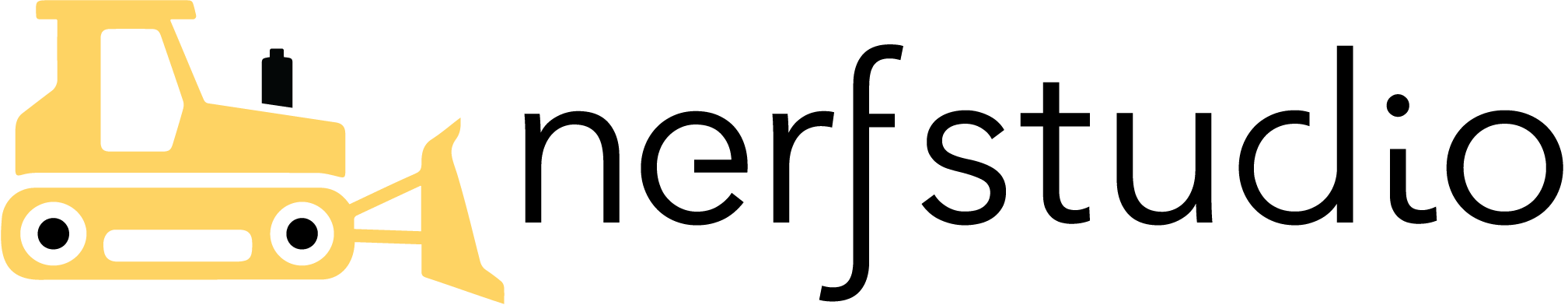 Overview
Nerfstudio + command lines (on Linux) = train a neural representation 

1. Installation
2. How to train an Instant-NGP model on an existing dataset
3. How to train a Splatfacto model (a variant of original 3D Gaussian Splatting model provided by nerfstudio) on a custom dataset 
4. A brief guide for further development
‹#›
[Speaker Notes: In this tutorial lecture, we will show you how to use nerfstudio to train a neural representation purely with command lines on Linux, which includes

1. How to install nerfstudio and corresponding dependencies
2. How to train an Instant-NGP model on an existing dataset
3. How to train a Splatfacto model (a variant of original 3D Gaussian Splatting model provided by nerfstudio) on a custom dataset 
4. A brief guide for further development]
Overview
Nerfstudio + command lines (on Linux) = train a neural representation 

1. Installation
2. How to train an Instant-NGP model on an existing dataset
3. How to train a Splatfacto model (a variant of original 3D Gaussian Splatting model provided by nerfstudio) on a custom dataset 
4. A brief guide for further development 

Notes: 
(1) Check the nerfstudio document for more tutorials.
(2) You can find a colab demo here, which is an easier way to experience nerfstudio. 
But our tutorial aims for a slightly more in-depth instruction
(3) We will release the slides after class. All the commands can be found in the notes
‹#›
Installation
1. Create & Activate a conda environment
(Note: If you have never used conda before, it’s recommended to quickly install Miniconda with the command line)
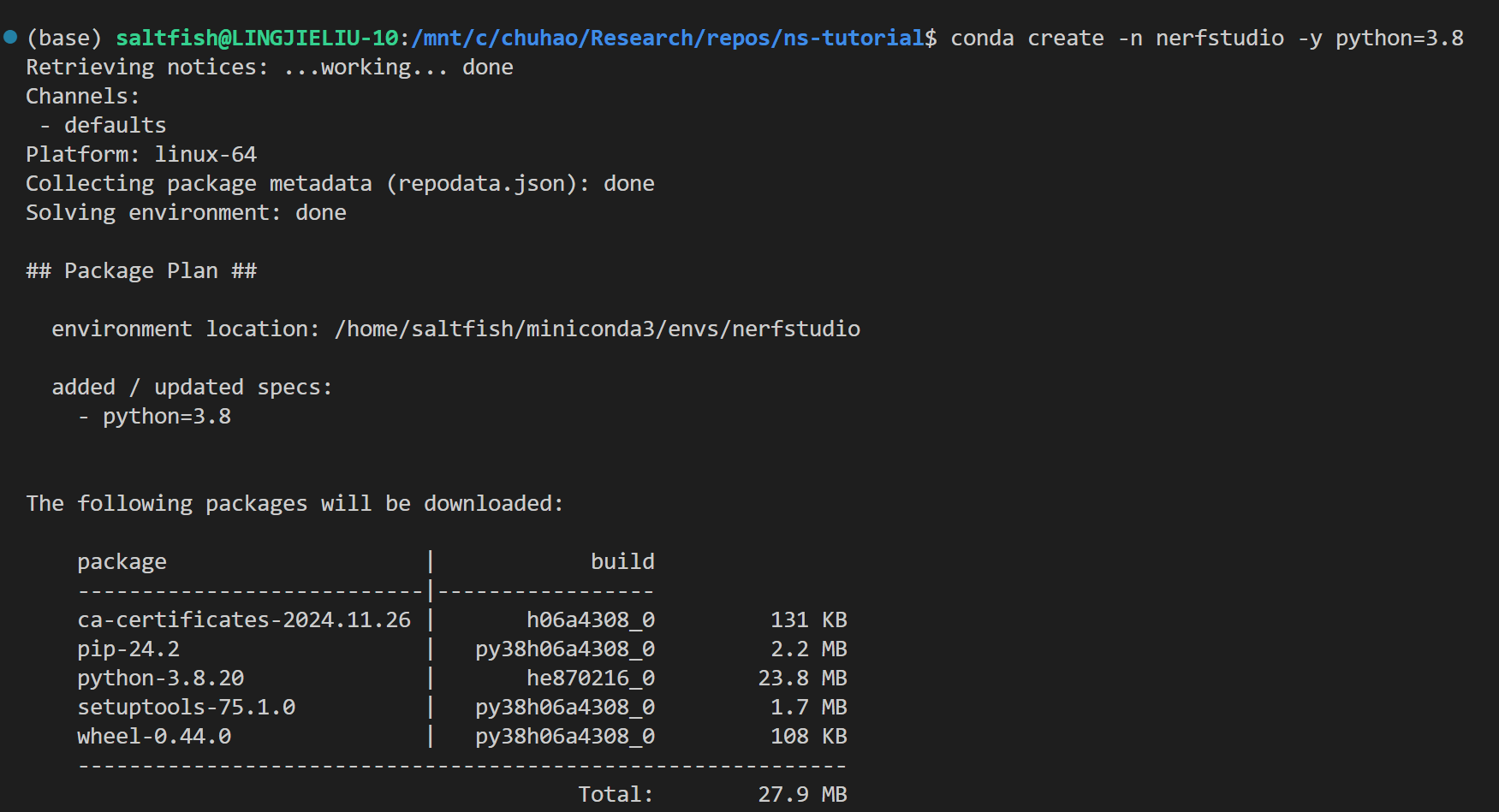 ‹#›
[Speaker Notes: conda create -n nerfstudio -y python=3.8]
Overview
Nerfstudio + command lines (on Linux) = train a neural representation 

1. Installation
2. How to train an Instant-NGP model on an existing dataset
3. How to train a Splatfacto model (a variant of original 3D Gaussian Splatting model provided by nerfstudio) on a custom dataset 
4. A brief guide for further development
‹#›
[Speaker Notes: In this tutorial lecture, we will show you how to use nerfstudio to train a neural representation purely with command lines on Linux, which includes

1. How to install nerfstudio and corresponding dependencies
2. How to train an Instant-NGP model on an existing dataset
3. How to train a Splatfacto model (a variant of original 3D Gaussian Splatting model provided by nerfstudio) on a custom dataset 
4. A brief guide for further development]
Installation
1. Create & Activate a conda environment
(Note: If you have never used conda before, it’s recommended to quickly install Miniconda with the command line)
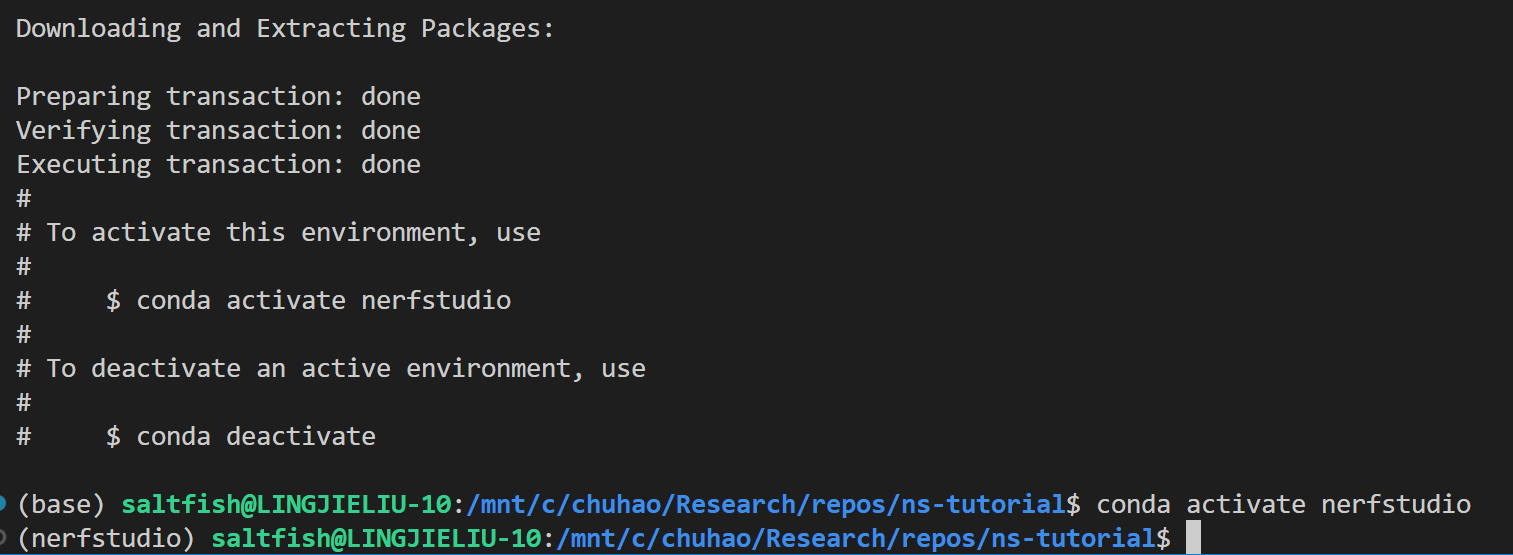 Successful!
‹#›
[Speaker Notes: conda activate nerfstudio]
Installation
2. Install PyTorch
It’s not strict which version of PyTorch and the corresponding CUDA you should use, but installing tiny-cuda-nn in the next step requires a matching version of the CUDA Compiler installed in your computer and the CUDA used to compile PyTorch. So choose them carefully!

Check the valid combination of PyTorch and CUDA versions and related download commands here
(Note: Google or Ask ChatGPT when you run into an incompatibility/missing library issue)
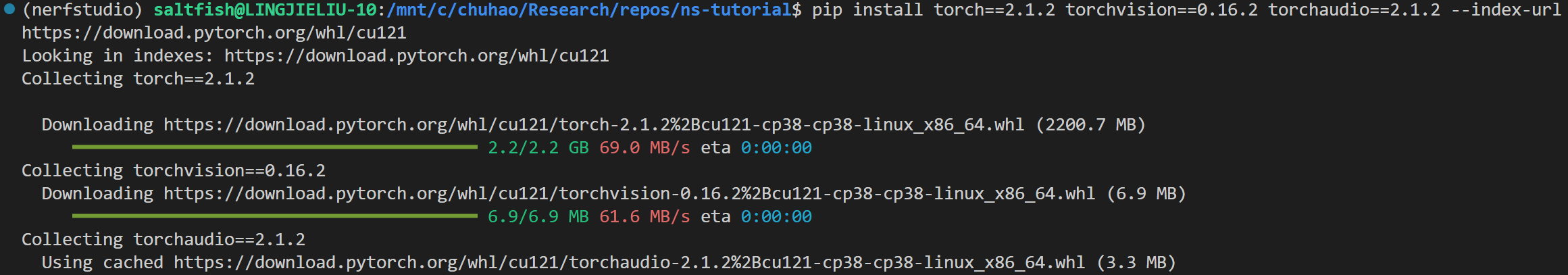 ‹#›
[Speaker Notes: pip install torch==2.1.2 torchvision==0.16.2 torchaudio==2.1.2 --index-url https://download.pytorch.org/whl/cu121]
Installation
3. Install tiny-cuda-nn and nerfstudio
Similar with installing PyTorch from pip
(Note: It might take a long time to compile & install tiny-cuda-nn. In addition, you might encounter a lot of issues in installing it. The best way to solve them is to check the similar issues at github)
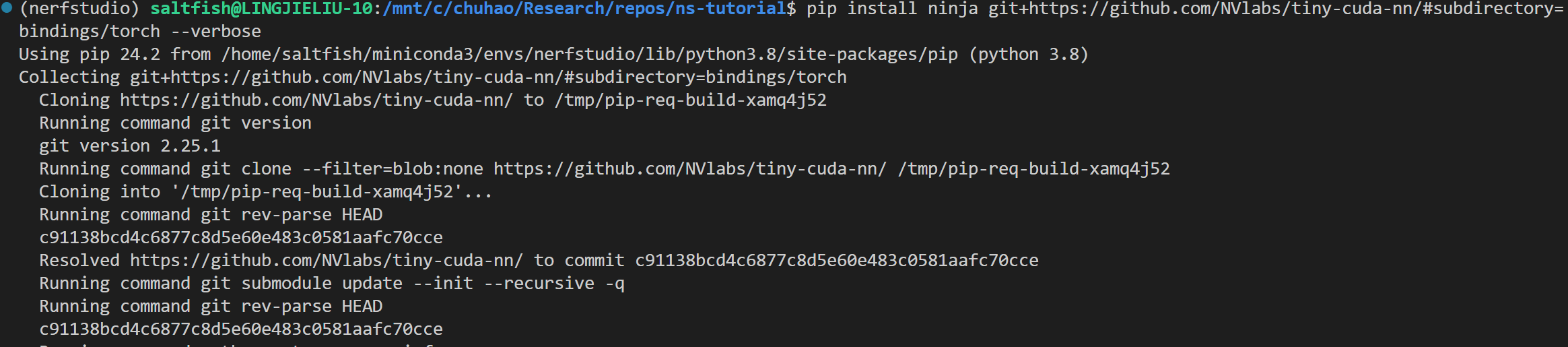 ‹#›
[Speaker Notes: pip install ninja git+https://github.com/NVlabs/tiny-cuda-nn/#subdirectory=bindings/torch]
Installation
3. Install tiny-cuda-nn and nerfstudio
Similar with installing PyTorch from pip
(Note: It might take a long time to compile & install tiny-cuda-nn. In addition, you might encounter a lot of issues in installing it. The best way to solve them is to check the similar issues at github)
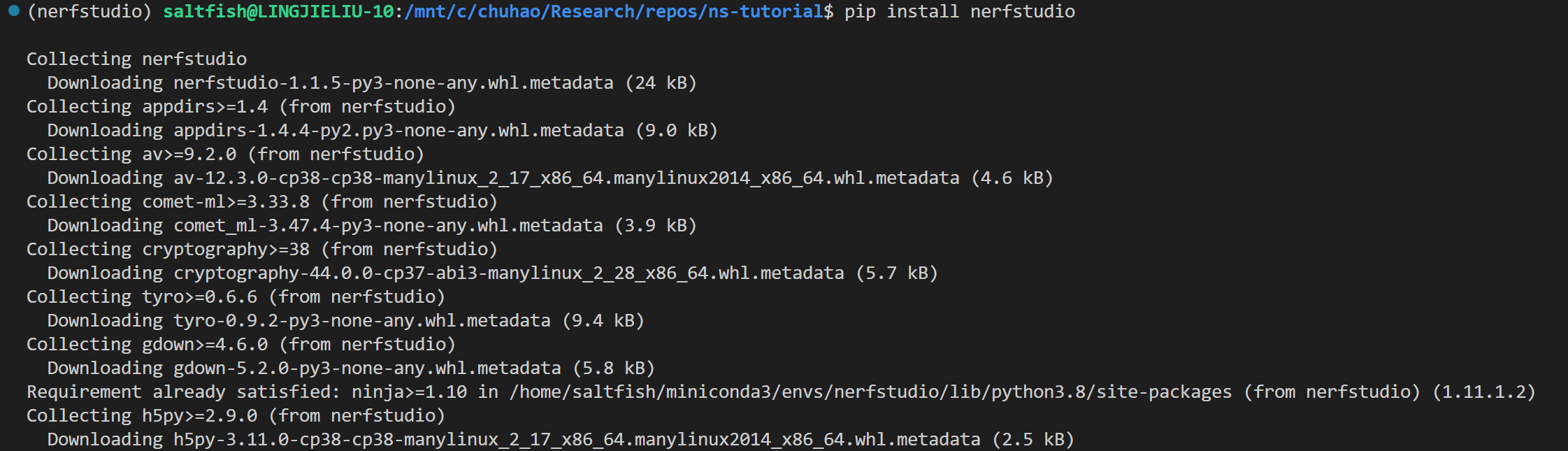 ‹#›
[Speaker Notes: pip install nerfstudio]
Overview
Nerfstudio + command lines (on Linux) = train a neural representation 

1. Installation
2. How to train an Instant-NGP model on an existing dataset
3. How to train a Splatfacto model (a variant of original 3D Gaussian Splatting model provided by nerfstudio) on a custom dataset 
4. A brief guide for further development
‹#›
[Speaker Notes: In this tutorial lecture, we will show you how to use nerfstudio to train a neural representation purely with command lines on Linux, which includes

1. How to install nerfstudio and corresponding dependencies
2. How to train an Instant-NGP model on an existing dataset
3. How to train a Splatfacto model (a variant of original 3D Gaussian Splatting model provided by nerfstudio) on a custom dataset 
4. A brief guide for further development]
Train an InstantNGP model
Now you have installed everything you need. Let’s start training!
1. download an example data “poster”: with ns-download-data command
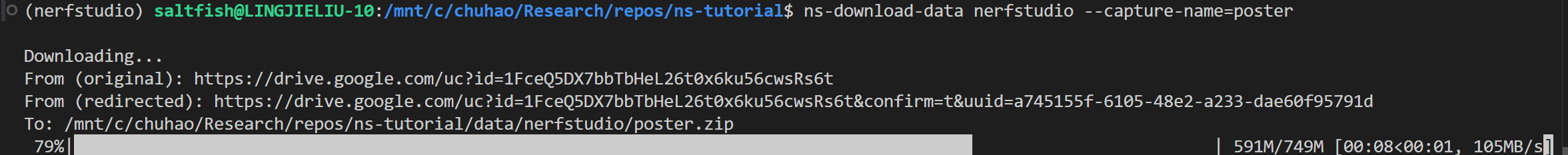 ‹#›
[Speaker Notes: ns-download-data nerfstudio --capture-name=poster]
Train an InstantNGP model
Now you have installed everything you need. Let’s start training!
1. download an example data “poster”: with ns-download-data command
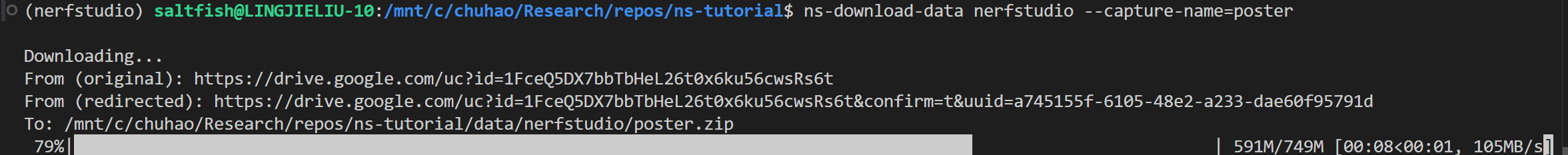 The downloaded dataset will be automatically converted into the correct format you need.
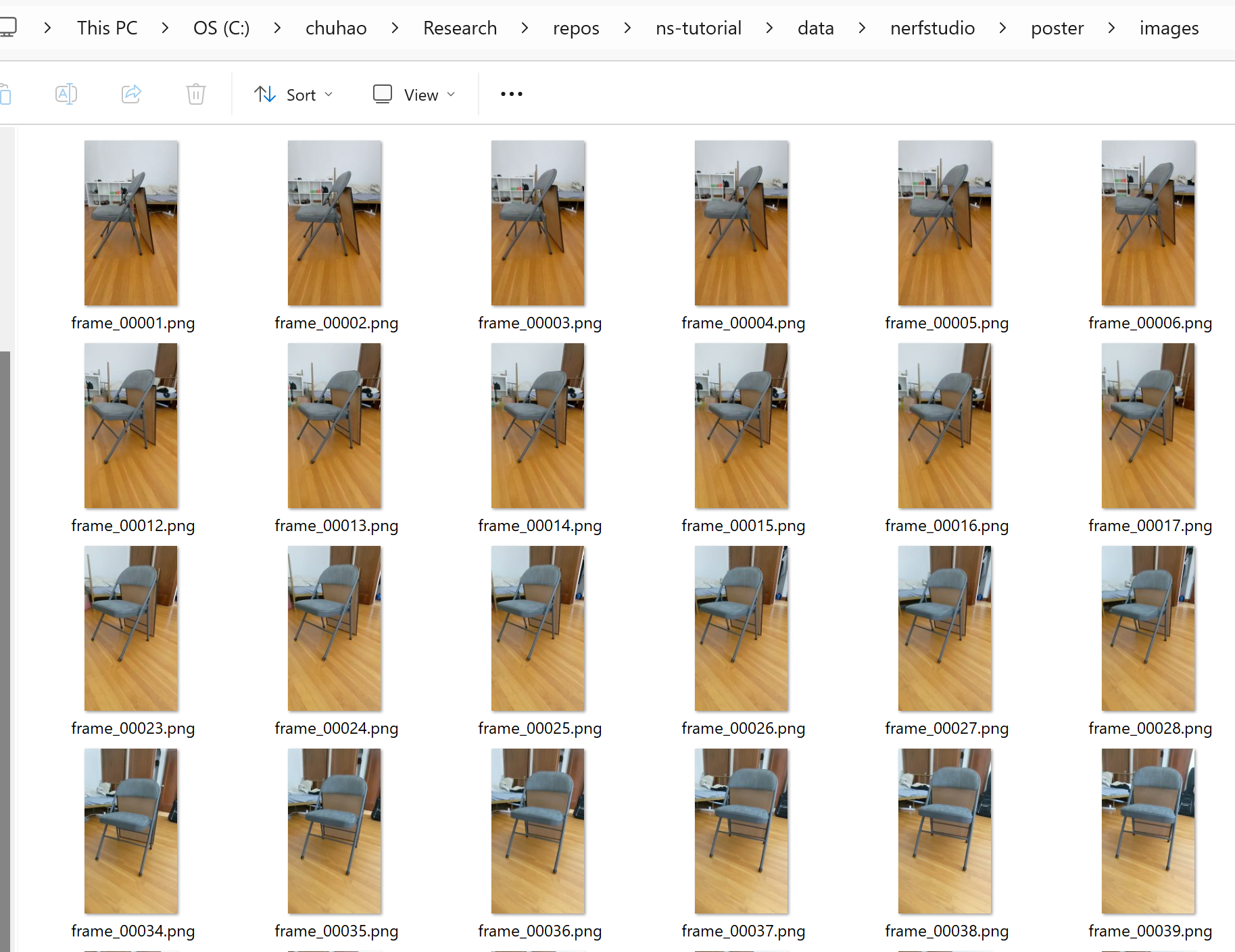 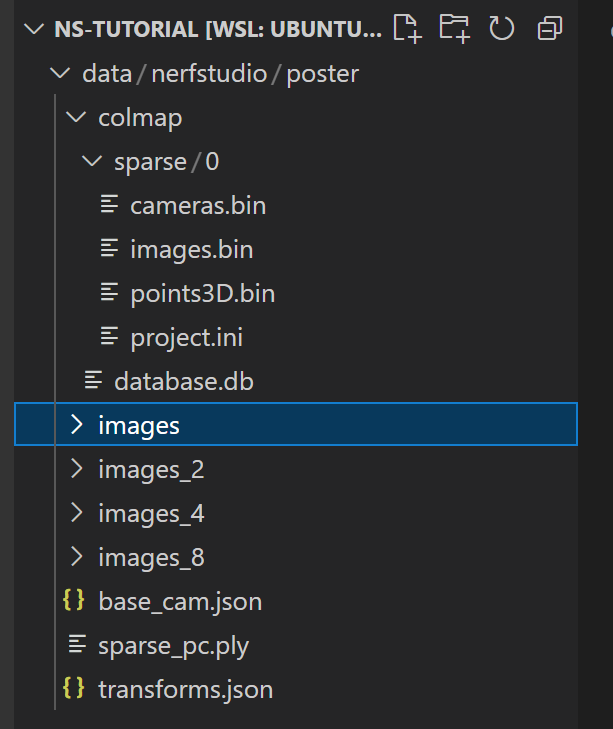 (Note: You are encouraged to delve into the data format, which benefits you in further development)
‹#›
Train an InstantNGP model
2. Training(demo)
‹#›
[Speaker Notes: ns-train instant-ngp --data data/nerfstudio/poster]
Train an InstantNGP model
2. Training(demo): you will see the config and the training progress
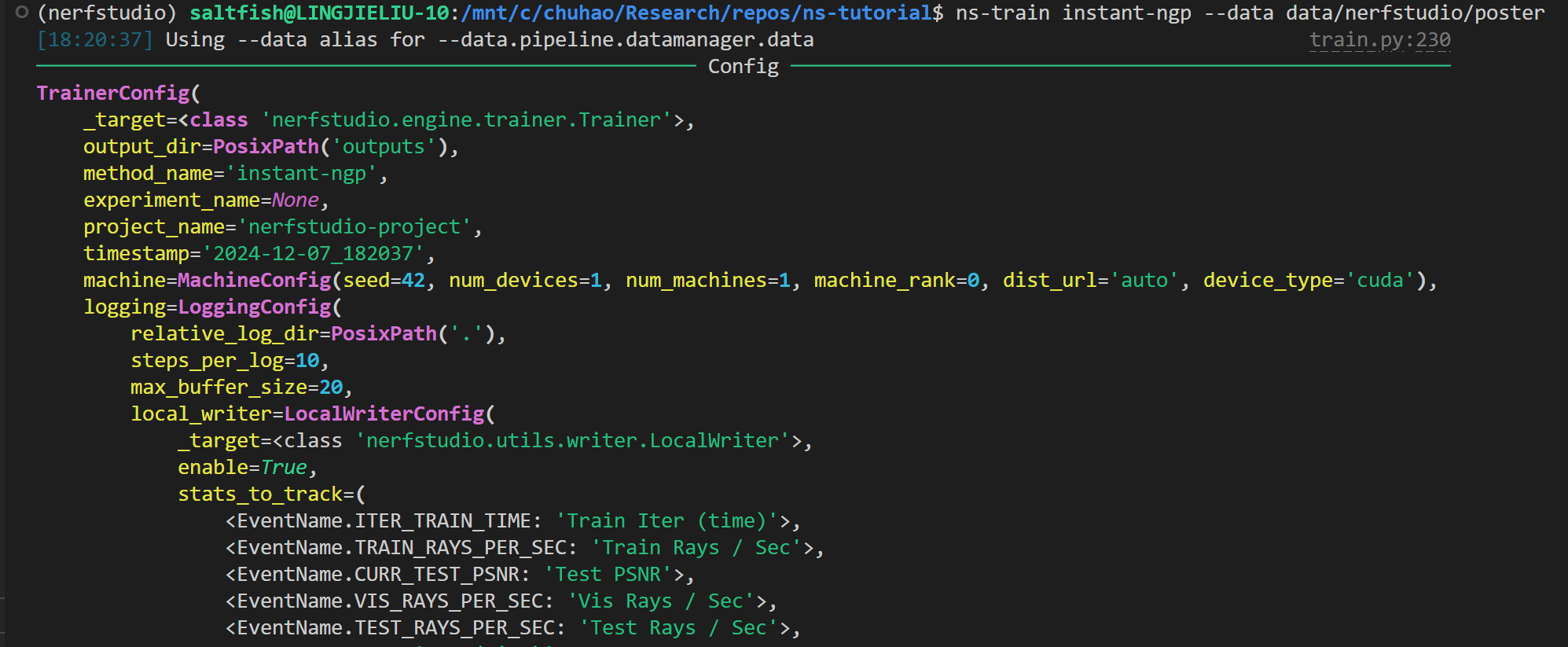 ‹#›
[Speaker Notes: ns-train instant-ngp --data data/nerfstudio/poster]
Train an InstantNGP model
2. Training: you will see the config and the training progress
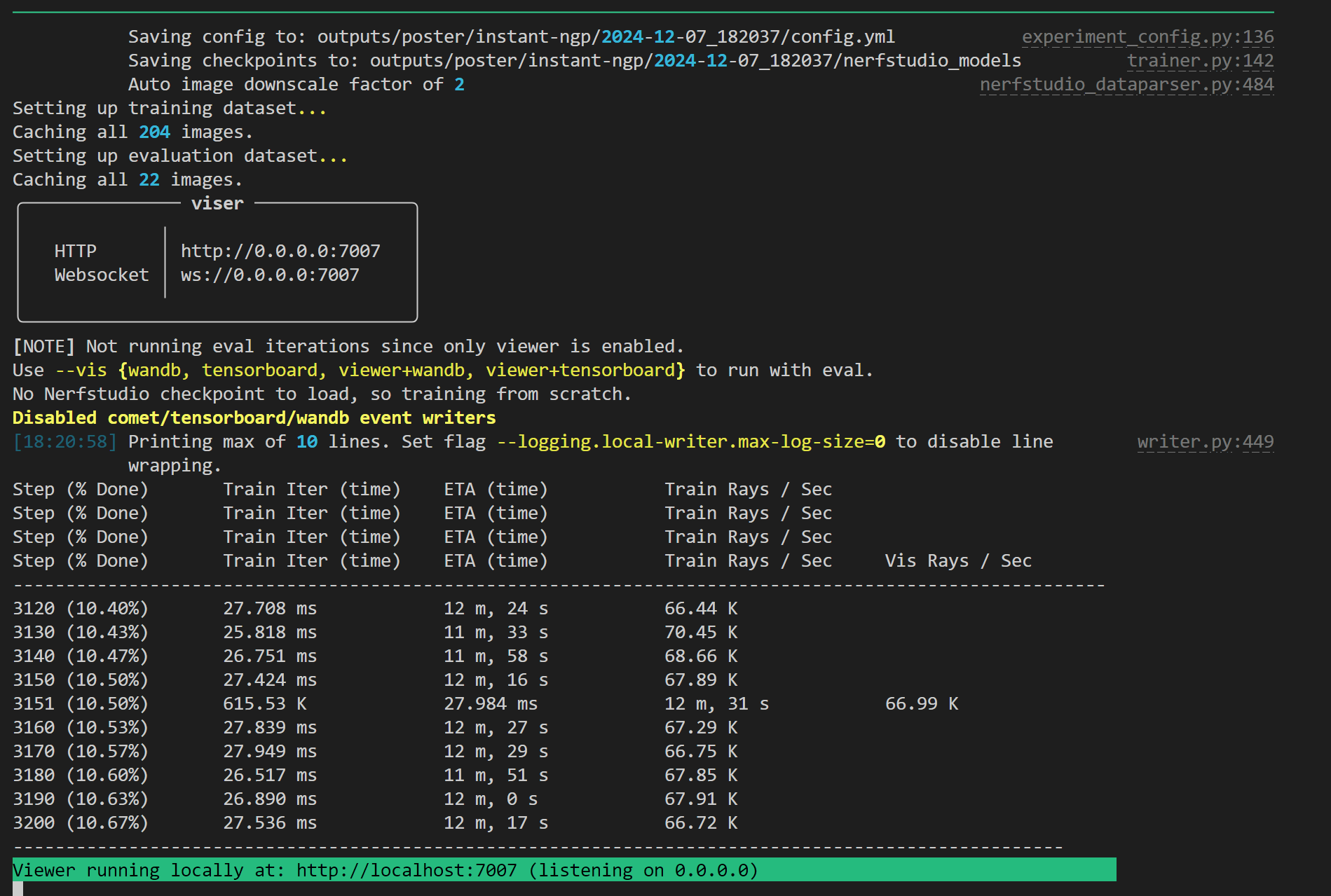 ‹#›
Train an InstantNGP model
Nerfstudio will start a web server for you to monitor the training progress conveniently
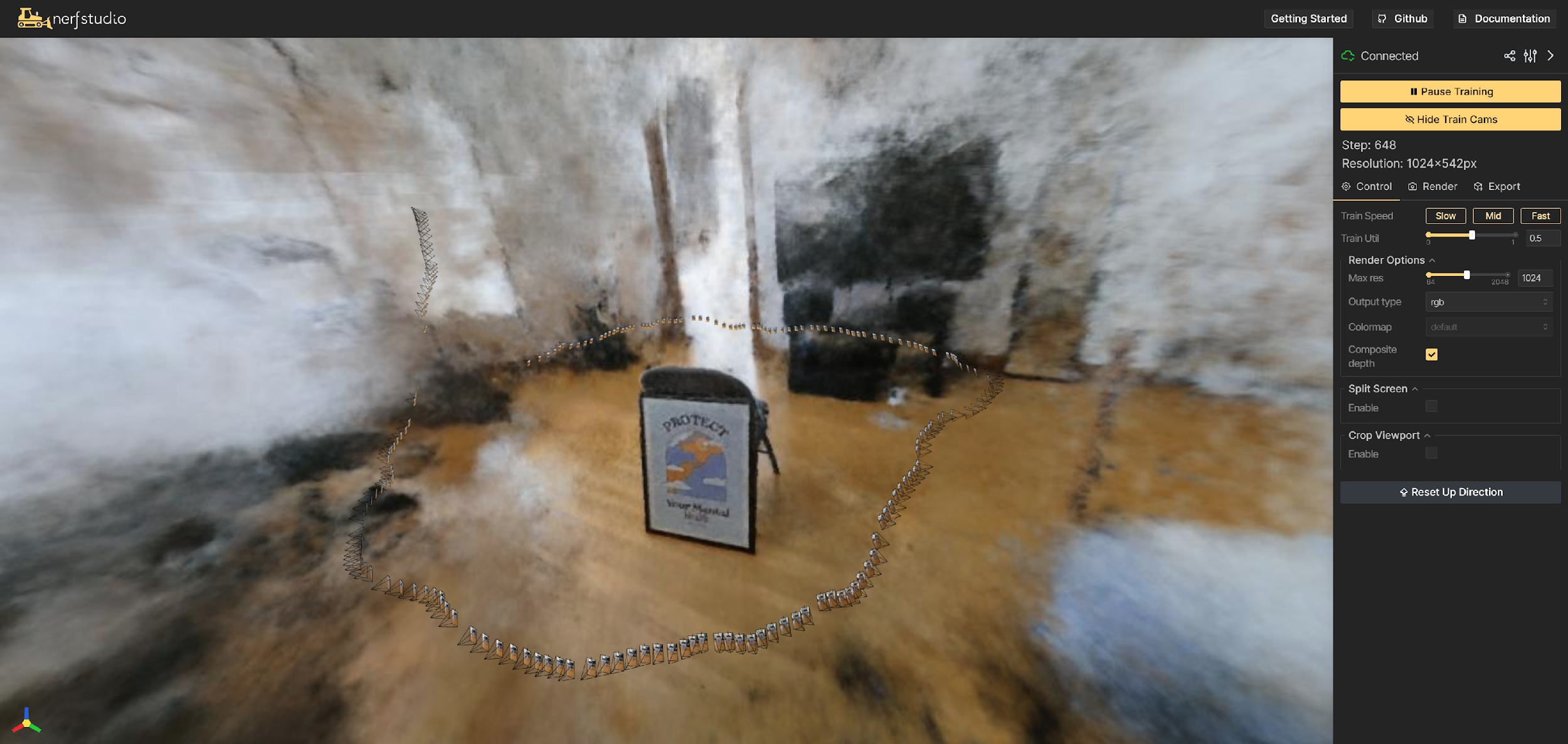 ‹#›
Train an InstantNGP model
We can find that Instant-NGP converges very fast!
It takes only ~2min to train 5k iterations (30k in total) on an Nvidia RTX 4090 GPU
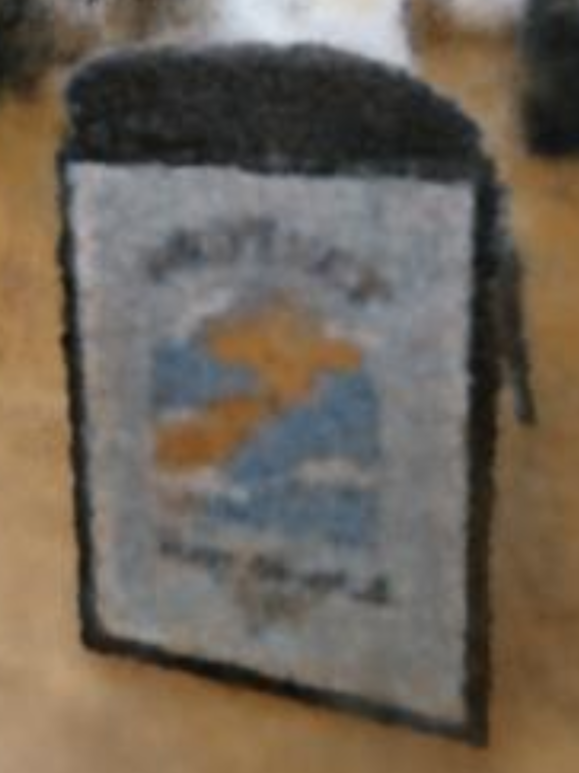 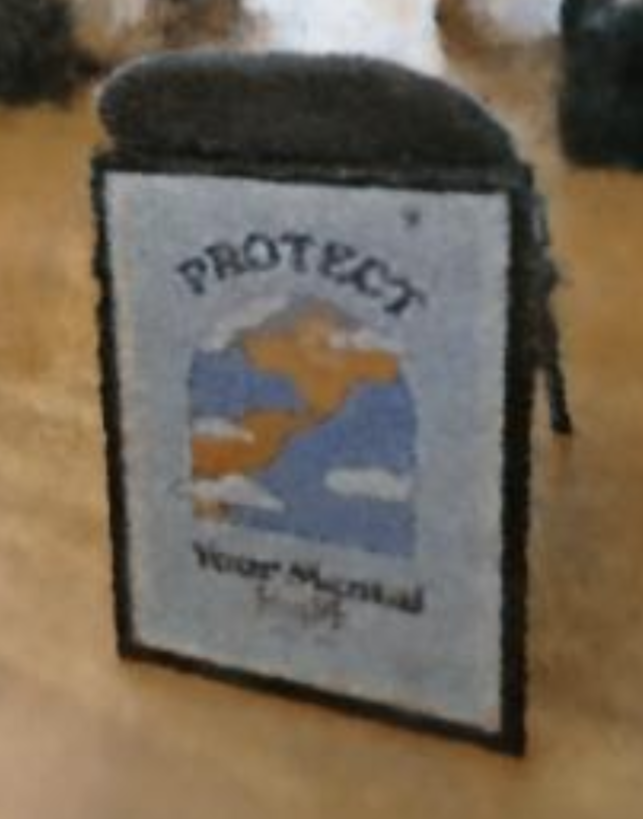 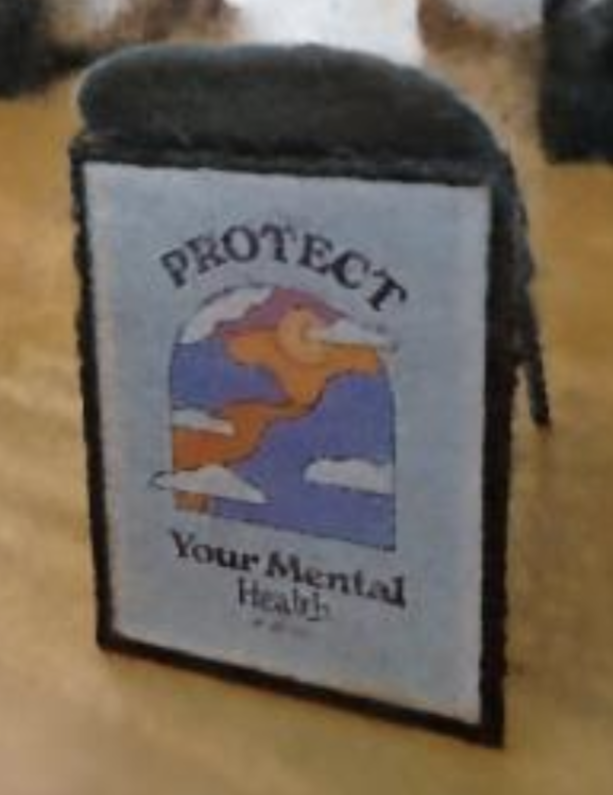 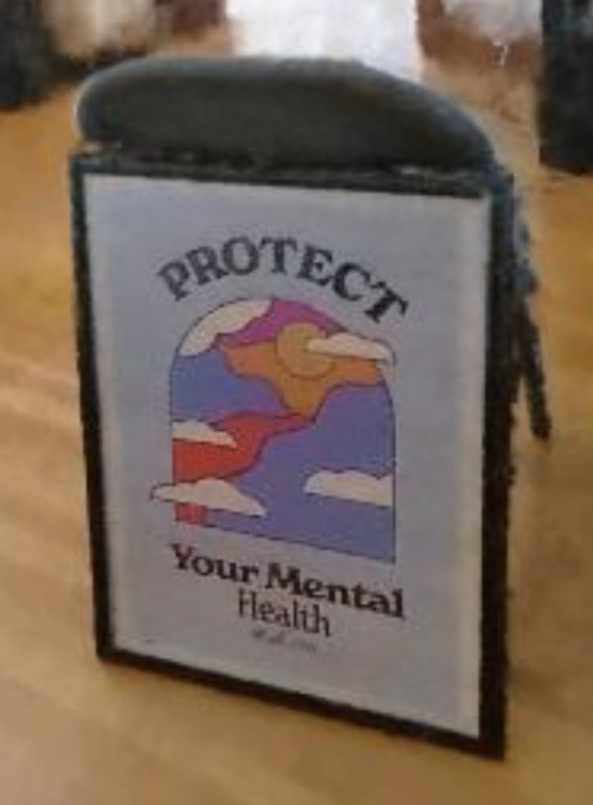 ~500 iterations
~1000 iterations
~2000 iterations
~5000 iterations
‹#›
Overview
Nerfstudio + command lines (on Linux) = train a neural representation 

1. Installation
2. How to train an Instant-NGP model on an existing dataset
3. How to train a Splatfacto model (a variant of original 3D Gaussian Splatting model provided by nerfstudio) on a custom dataset 
4. A brief guide for further development
‹#›
[Speaker Notes: In this tutorial lecture, we will show you how to use nerfstudio to train a neural representation purely with command lines on Linux, which includes

1. How to install nerfstudio and corresponding dependencies
2. How to train an Instant-NGP model on an existing dataset
3. How to train a Splatfacto model (a variant of original 3D Gaussian Splatting model provided by nerfstudio) on a custom dataset 
4. A brief guide for further development]
Train a Splatfacto model
Let’s switch to training an Splatfacto model with our own dataset.

1. Capture your data: format & devices supported by Nerfstudio ⬇️
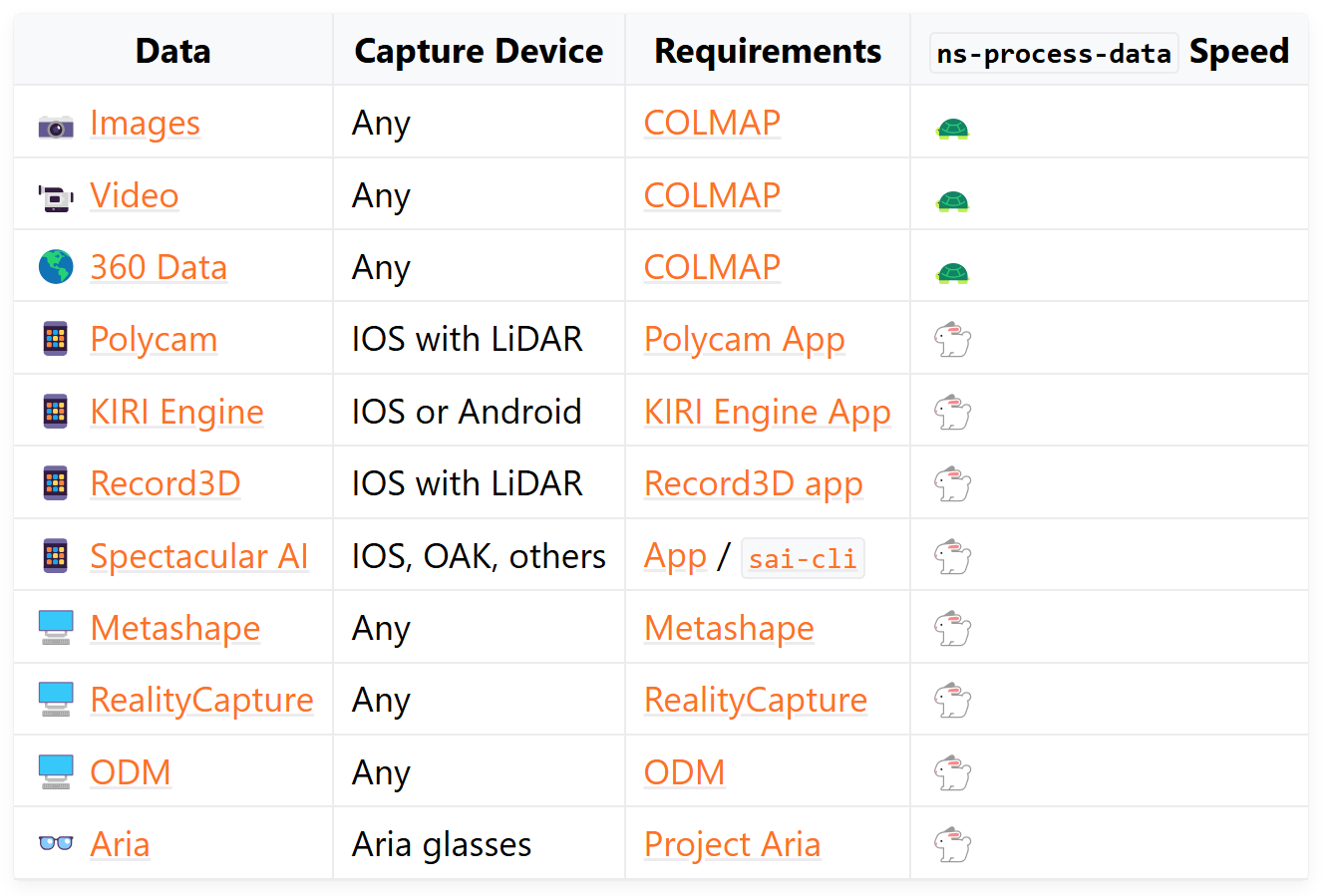 ‹#›
[Speaker Notes: https://docs.nerf.studio/quickstart/custom_dataset.html]
Train a Splatfacto model
Example:
    device: IOS app Record3D. 
    format: raw RGBD data with camera poses
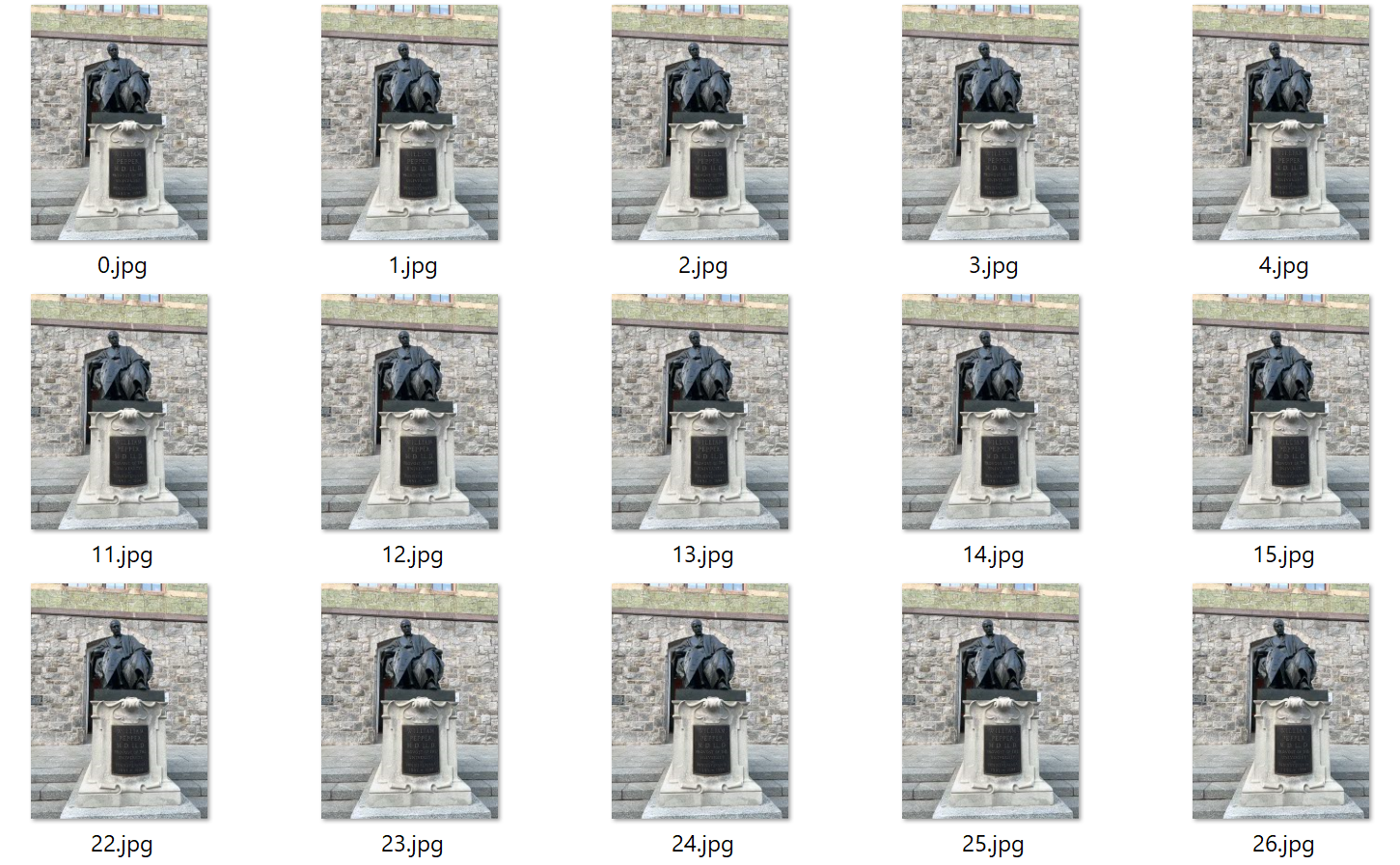 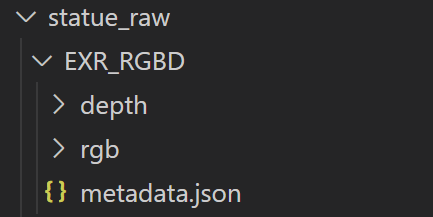 ‹#›
[Speaker Notes: https://docs.nerf.studio/quickstart/custom_dataset.html]
Train a Splatfacto model
2. Data processing: into standard format for nerfstudio
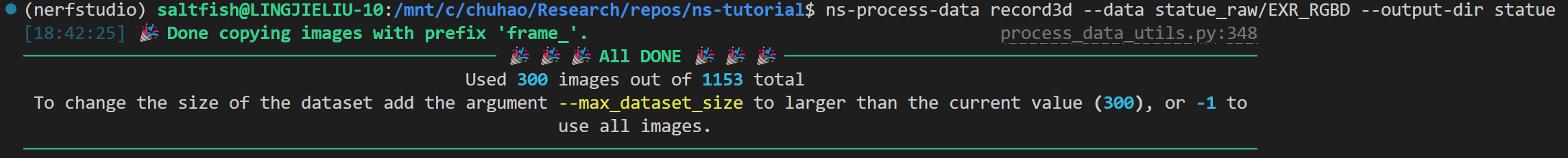 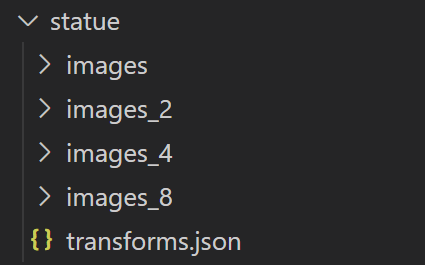 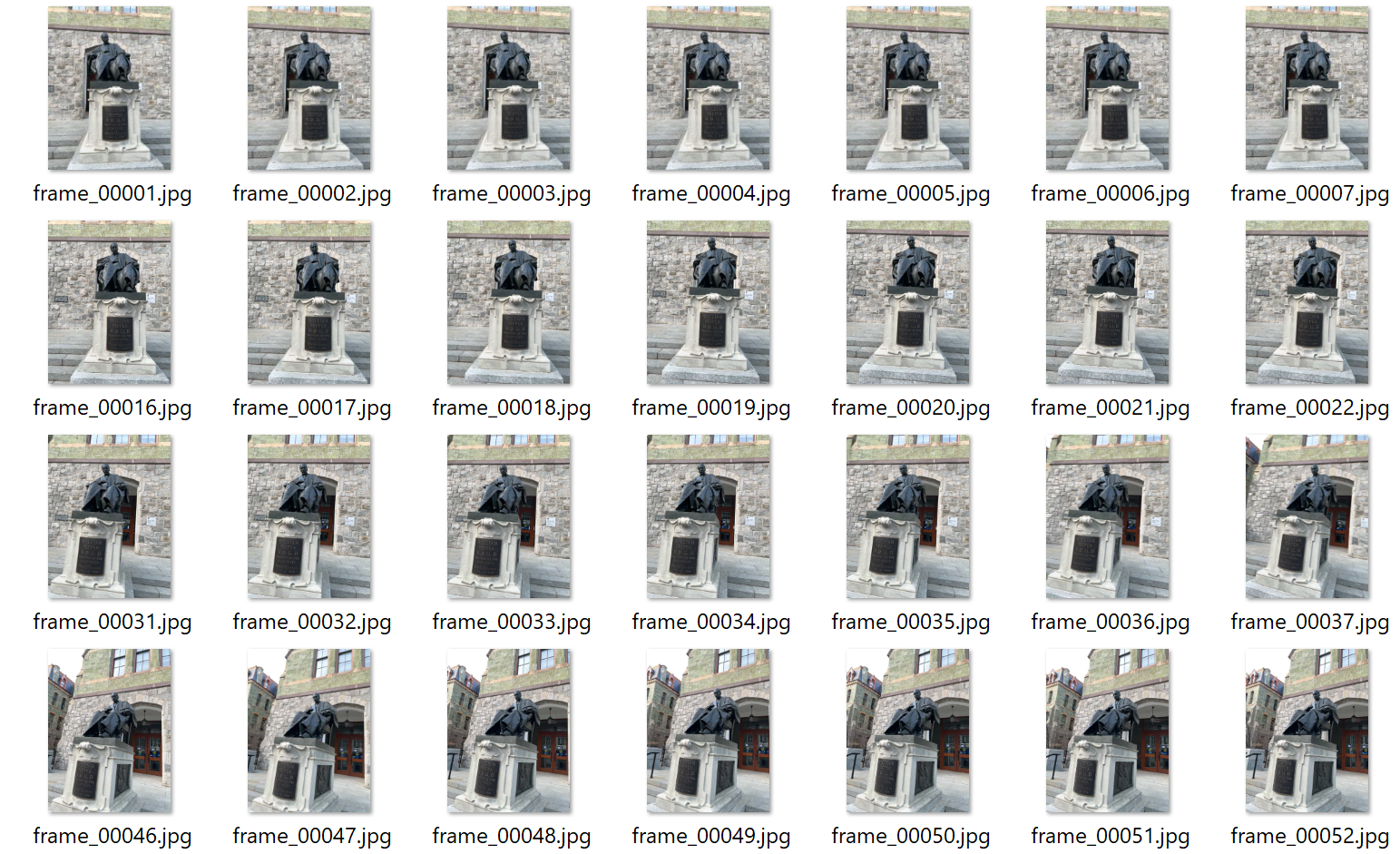 ‹#›
[Speaker Notes: ns-process-data record3d --data statue_raw/EXR_RGBD --output-dir statue]
Train a Splatfacto model
Now let’s begin training! 

3. pip install gsplat (for Splatfacto) 
4. （Demo）training a Splatfacto model (similar to Instant-NGP)
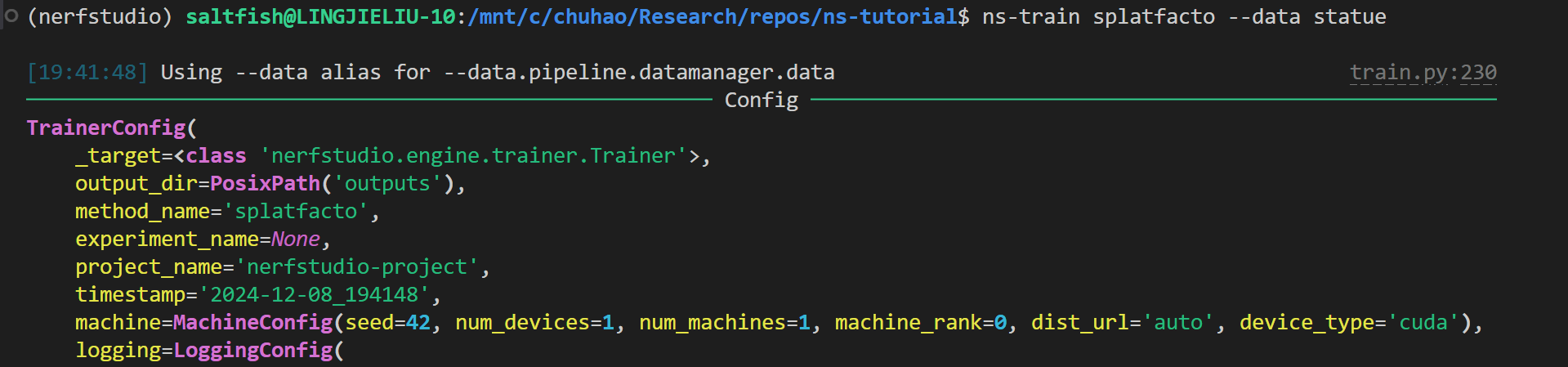 ‹#›
[Speaker Notes: # We re-create the environment with Python3.10 here to install gsplat correctly
pip uninstall gsplat
pip install gsplat --index-url https://docs.gsplat.studio/whl/pt21cu121
ns-train splatfacto --data statue]
Train a Splatfacto model
Similarly, we can monitor the training process at a webserver
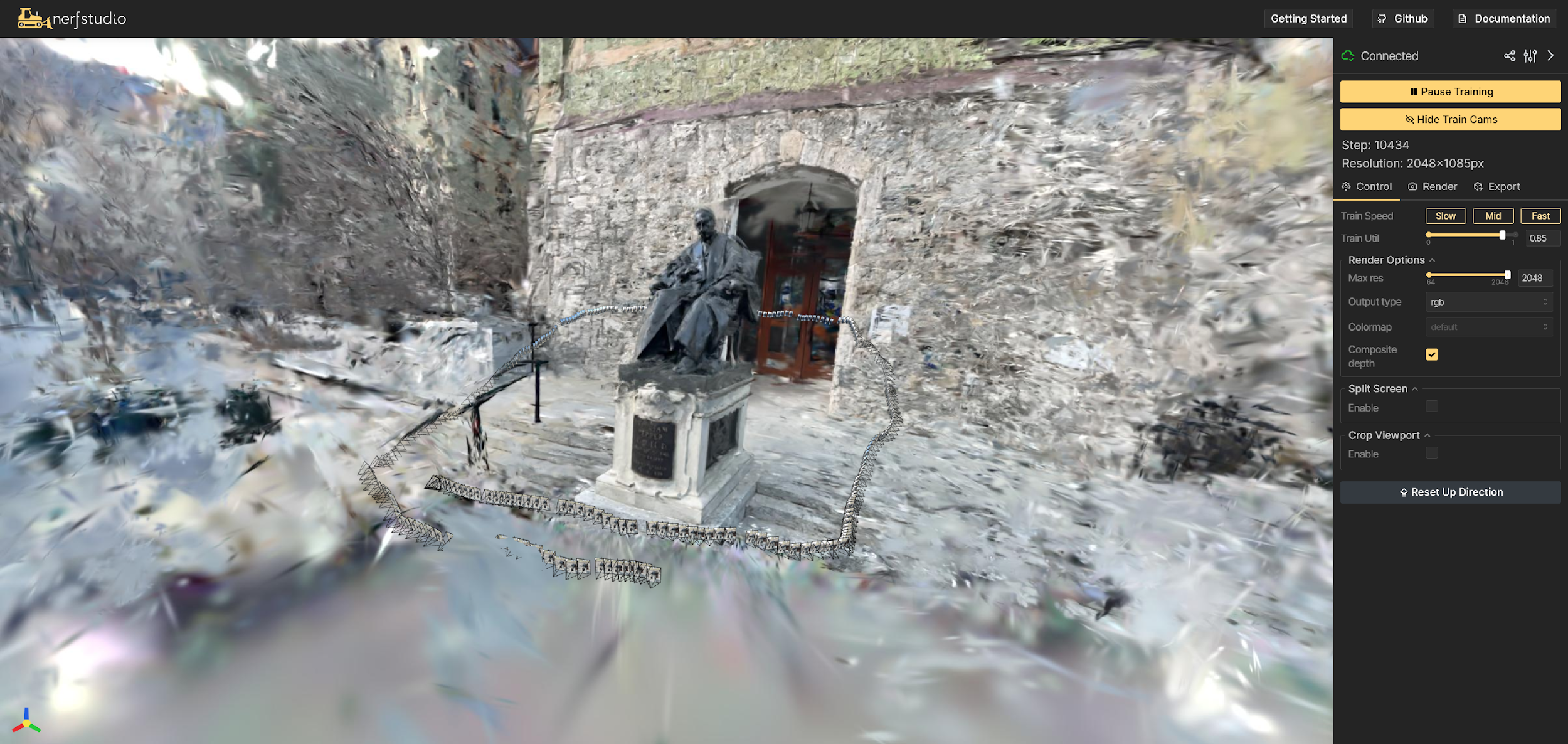 ‹#›
Overview
Nerfstudio + command lines (on Linux) = train a neural representation 

1. Installation
2. How to train an Instant-NGP model on an existing dataset
3. How to train a Splatfacto model (a variant of original 3D Gaussian Splatting model provided by nerfstudio) on a custom dataset 
4. A brief guide for further development
‹#›
[Speaker Notes: In this tutorial lecture, we will show you how to use nerfstudio to train a neural representation purely with command lines on Linux, which includes

1. How to install nerfstudio and corresponding dependencies
2. How to train an Instant-NGP model on an existing dataset
3. How to train a Splatfacto model (a variant of original 3D Gaussian Splatting model provided by nerfstudio) on a custom dataset 
4. A brief guide for further development]
Further Development
Using Extensions:

Nerfstudio provides template for developing novel methods. A famous example is LERF1 , which has its lightweight implementation depend on nerfstudio.
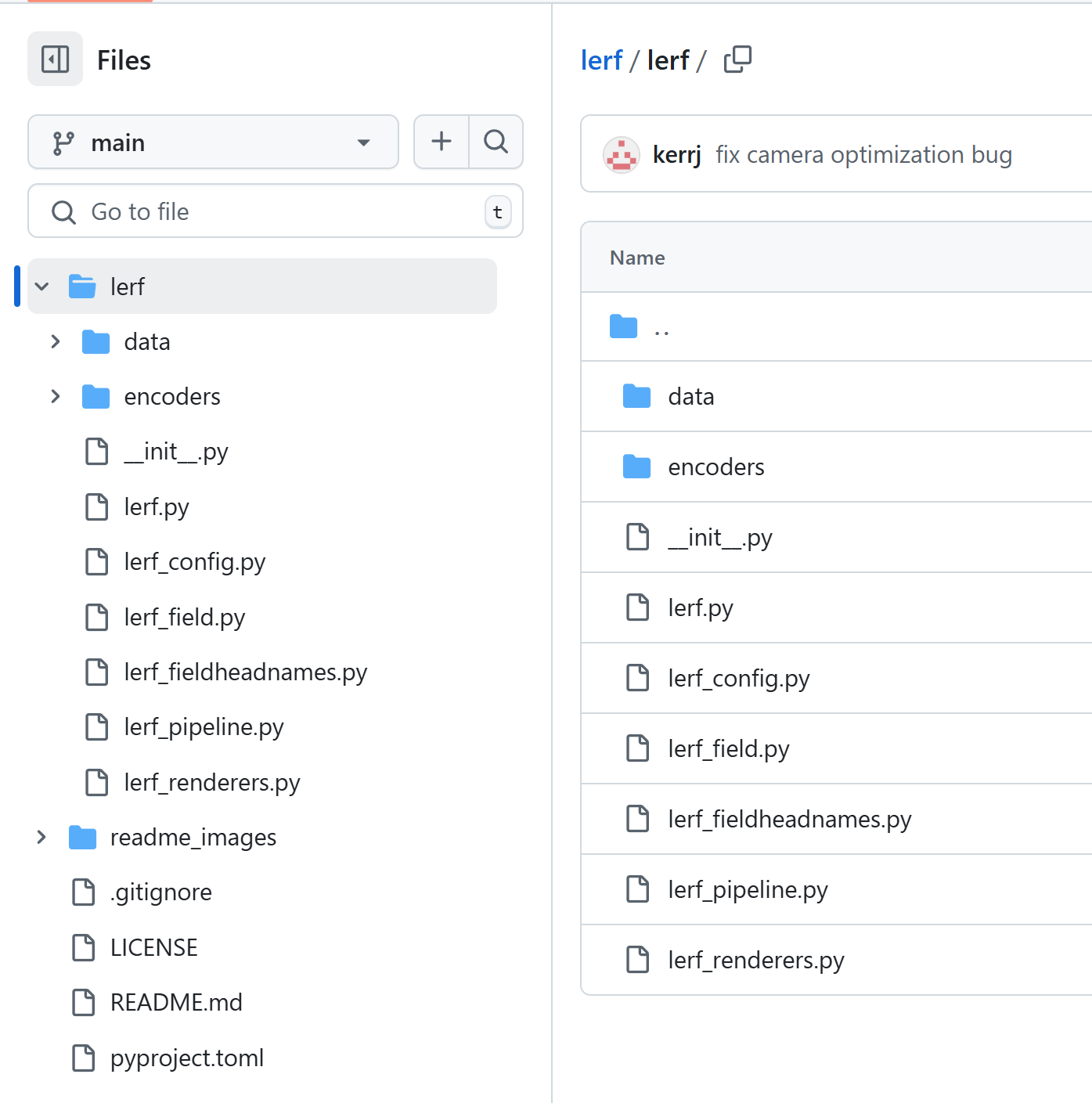 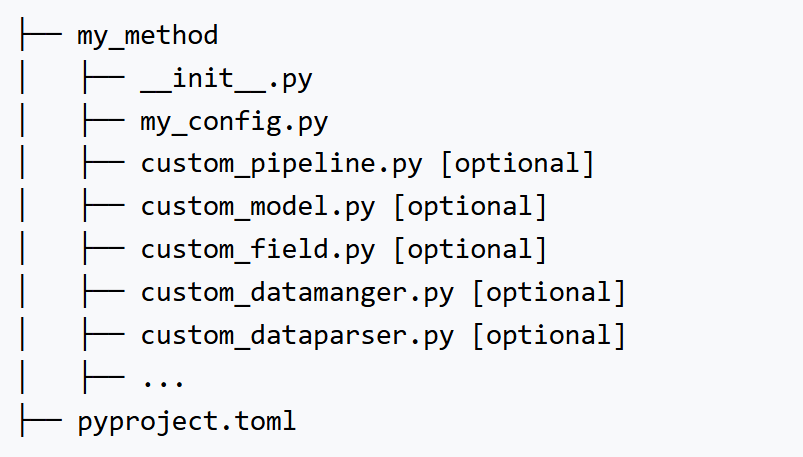 Template file structure for custom methods
LERF’s file structure
‹#›
1LERF: Language Embedded Radiance Fields (ICCV 2023 Oral)
[Speaker Notes: https://docs.nerf.studio/developer_guides/new_methods.html]
Further Development
Reading the Source Code:

In addition to playing nerfstudio only with its simple APIs, you are also encouraged to read the source code of nerfstudio to get into the detailed implementation of pipeline, dataloader, algorithm, etc. 

This would benefit you in doing research in this field, whether or not you decide to design and implement your own methods based on nerfstudio.
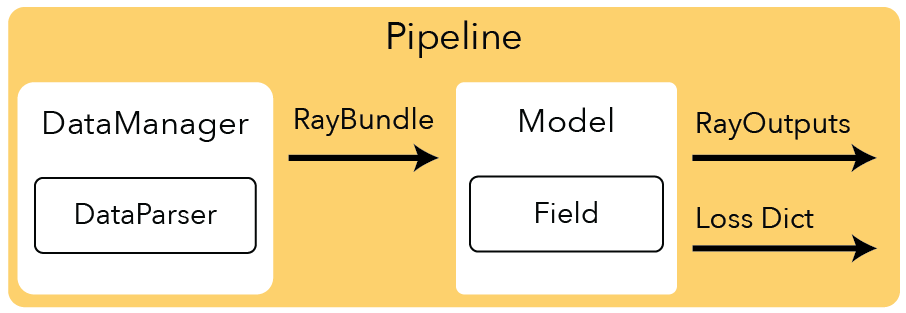 Pipeline of nerfstudio
‹#›
[Speaker Notes: https://github.com/nerfstudio-project/nerfstudio/]
Tutorial Lecture: NeRF Studio
Thanks!
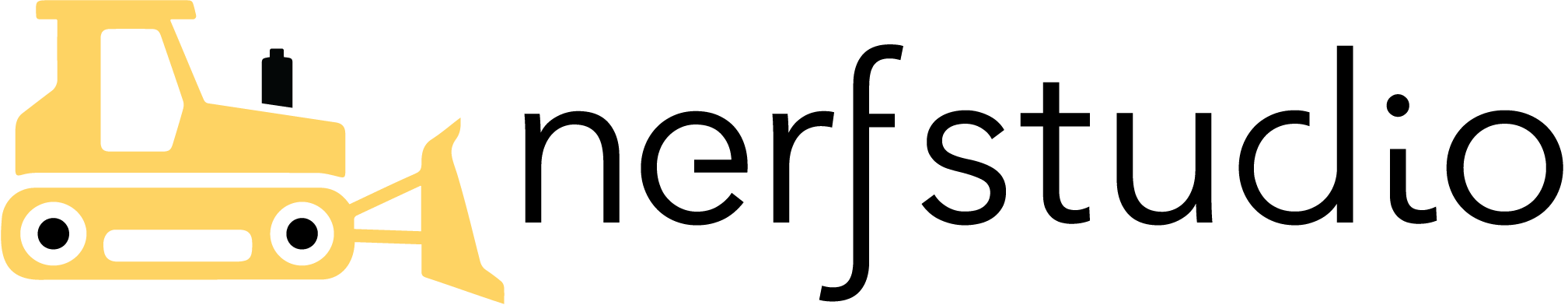 ‹#›